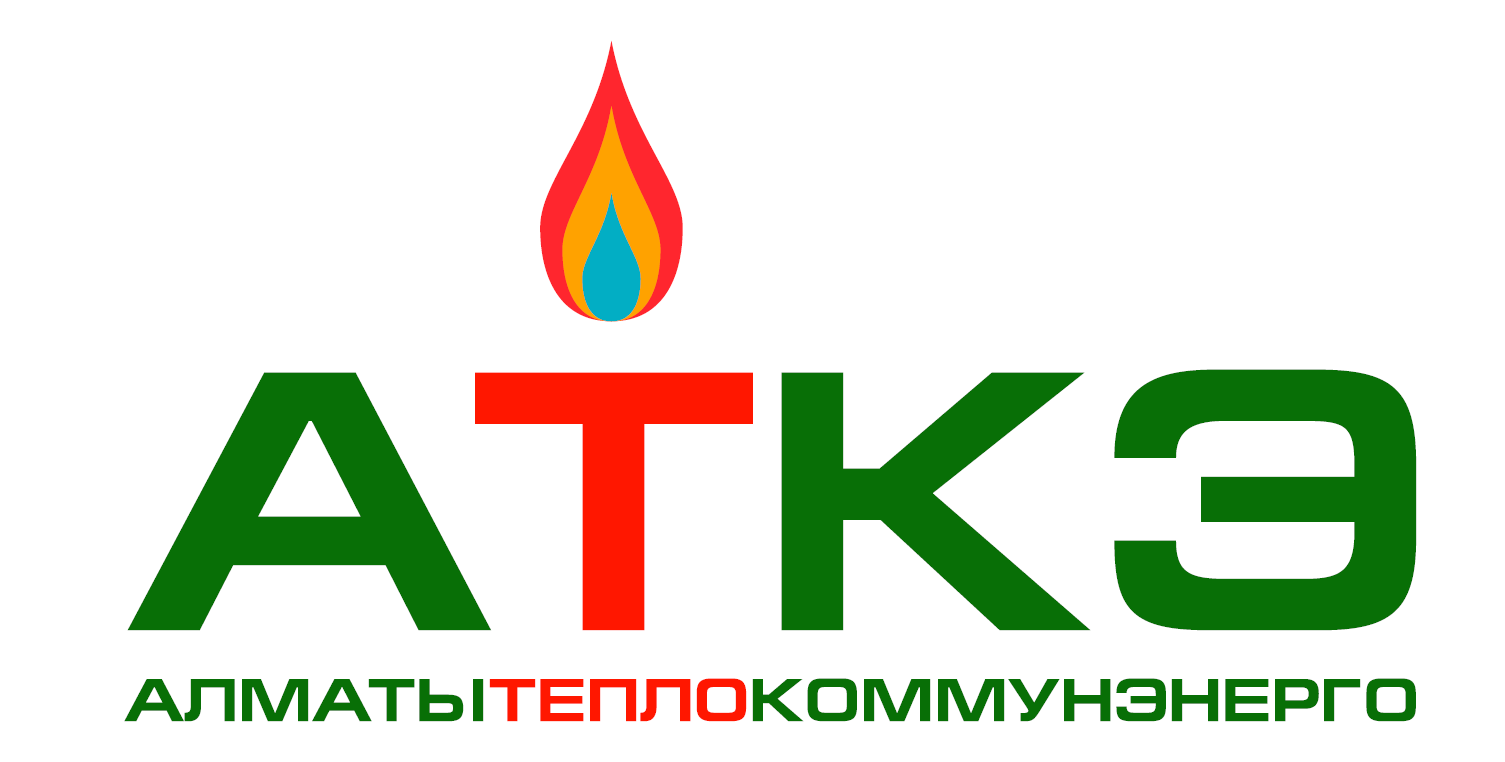 Информация к отчету об исполнении утвержденной тарифной сметы, об исполнении утвержденной инвестиционной 
программы, о соблюдении показателей качества и надежности регулируемых услуг и достижении показателей 
эффективности деятельности ТОО «Алматытеплокоммунэнерго» по итогам 2022 года, по регулируемой услуге – 
производство тепловой энергии
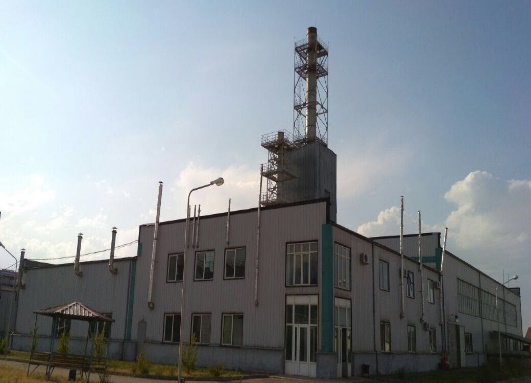 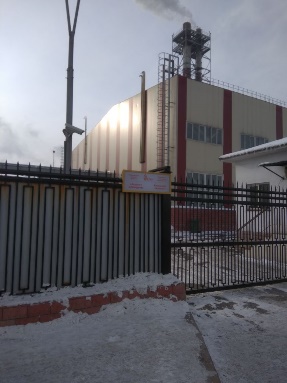 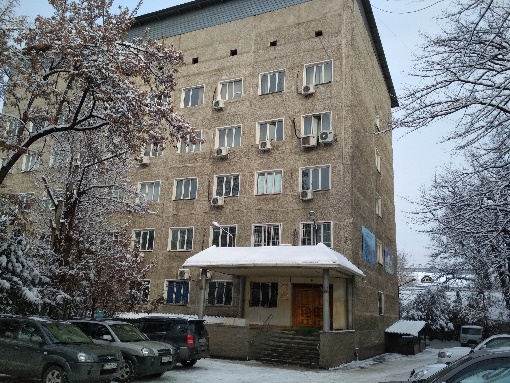 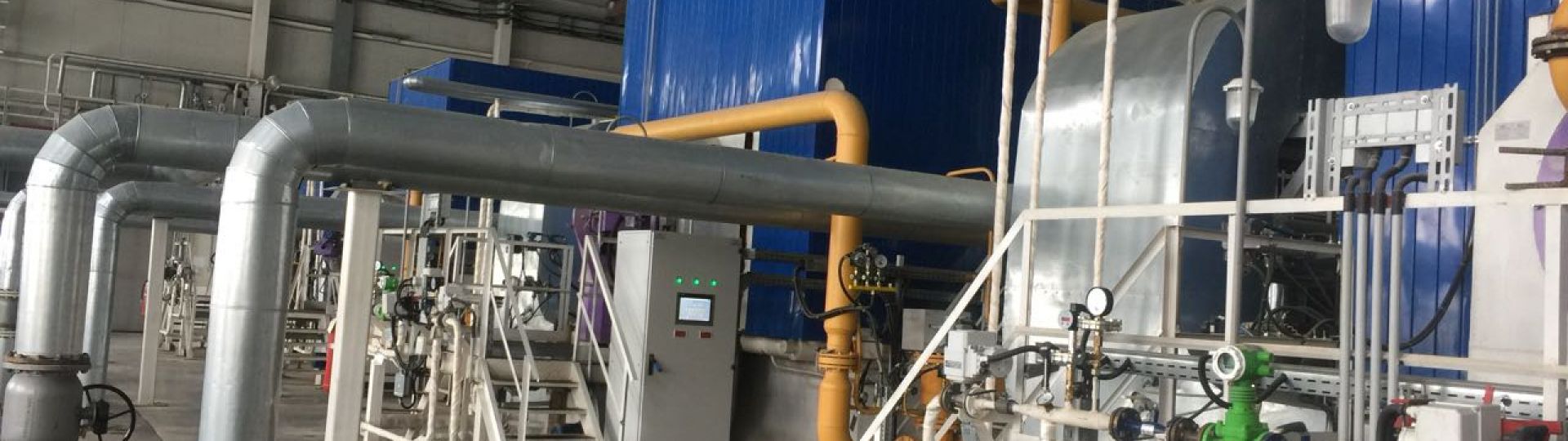 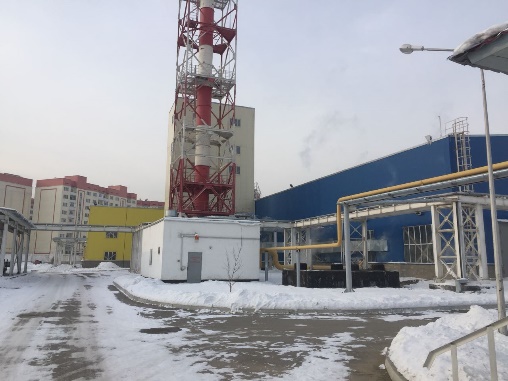 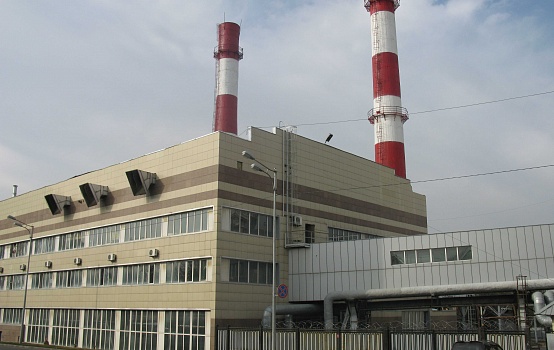 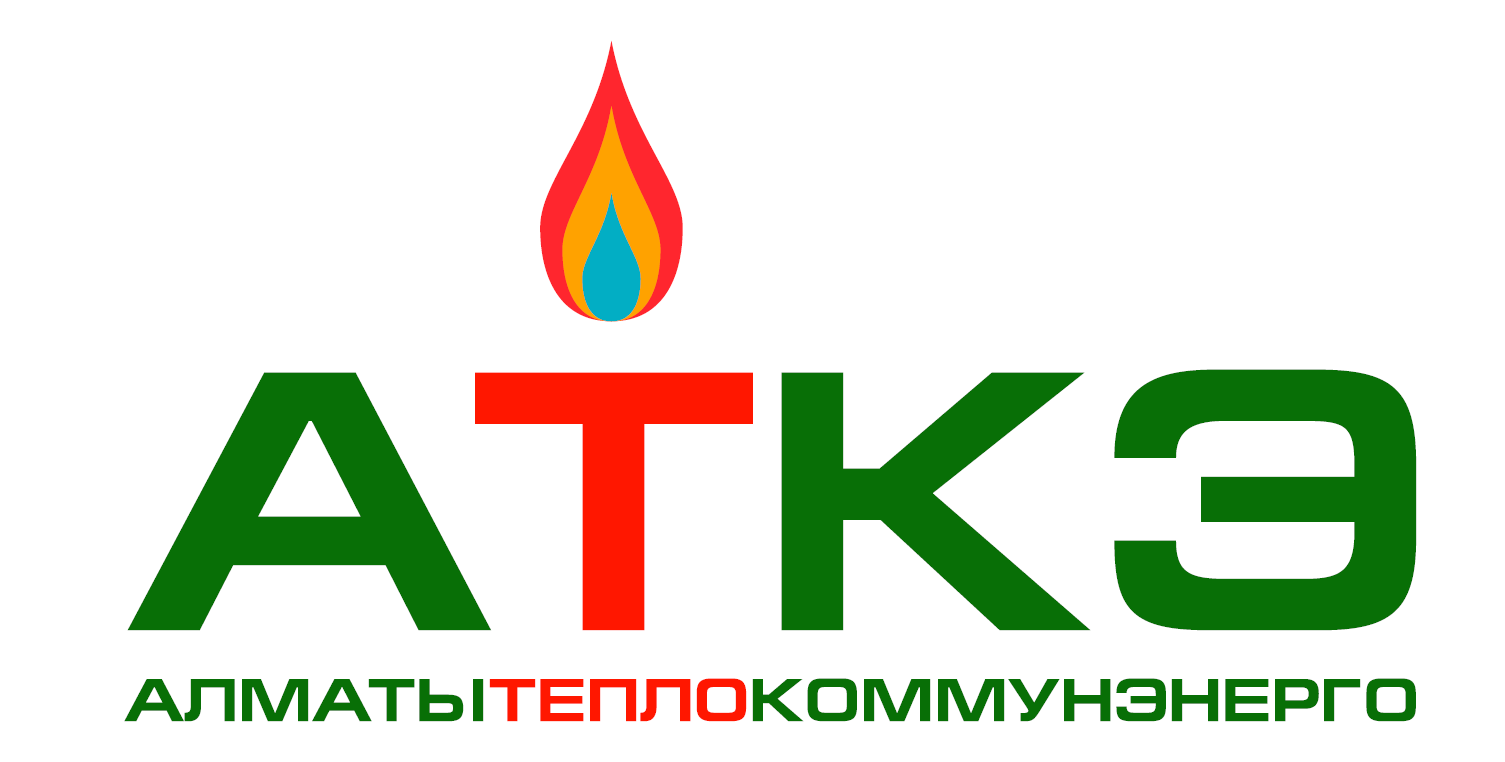 Общая информация
1. Общая информация об ТОО «АТКЭ»
Информация о котельных
О предприятии
На балансе Товарищества 84 ед. котельных, общей мощностью 1 754,29 Гкал/ч:
9 крупных котельных (РКО, ЮРК, ЮВРК, СВК, Кокжиек, Аккент, Премьера, Жас-Канат, Аэропорт)  мощностью от  35  до 502 Гкал/ч
75 мелких котельных мощностью от 0,1 Гкал/ч до 20 Гкал/ч
Основной вид топлива – природный газ
2 котельные на альтернативном виде топлива:
На угле – котельная «Шелихова»;
На электроэнергии – котельная «Медеу».
ТОО «АТКЭ» является теплогенерирующей компанией с охватом 35% населения города Алматы.
Род деятельности:
Производство тепловой энергии
Подпитка тепловых сетей (нерегулируемая деятельность)

Состав ТОО:
Основным участником Товарищества является - КГУ «Управление энергетики и водоснабжения города Алматы» с долей 99,93%.
0,07% - Физические лица.
Уставный капитал - 21 780 478,6 тыс. тенге

Сотрудники (общее число 1 160 человек):
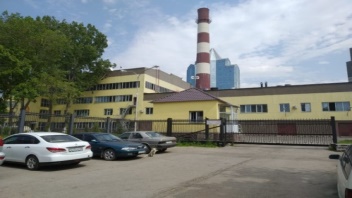 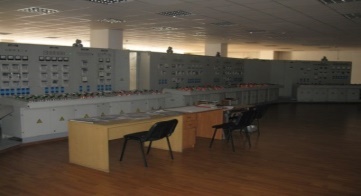 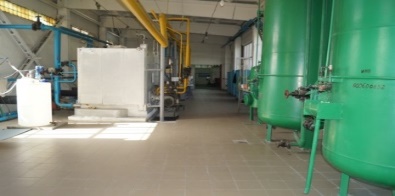 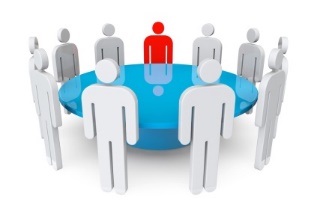 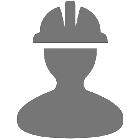 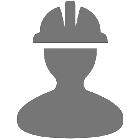 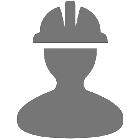 27 чел - административно управленческий персонал
1 133 чел – производственный персонал
2
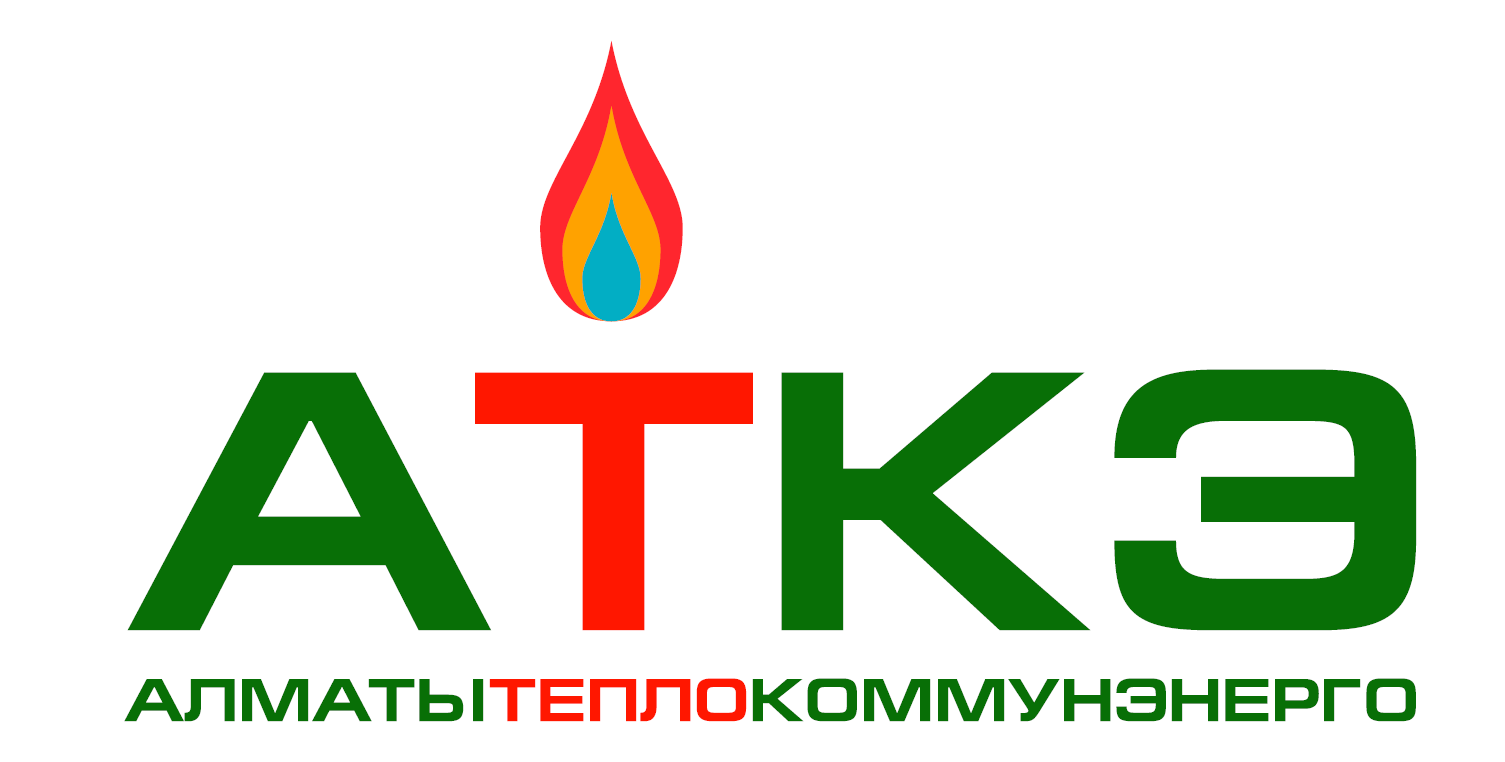 Тарифы ТОО «АТКЭ» в 2022 году и структура затрат
Изменение тарифов на тепловую энергию в 2022 году:
с 01 января 2022 года в соответствии с Приказом ДКРЕМ МНЭ РК по городу Алматы от 29.11.2021 года №142-ОД  действовал тариф - 4 939,06 тенге/Гкал (без учета НДС); 
На основании Приказа ДКРЕМ МНЭ РК по  городу Алматы от 20 сентября 2022 года №110-ОД с 01 октября 2022 года, в связи с повышением цены на газ, тариф утвержден в размере - 5 559,82 тенге/Гкал (без учета НДС)
3
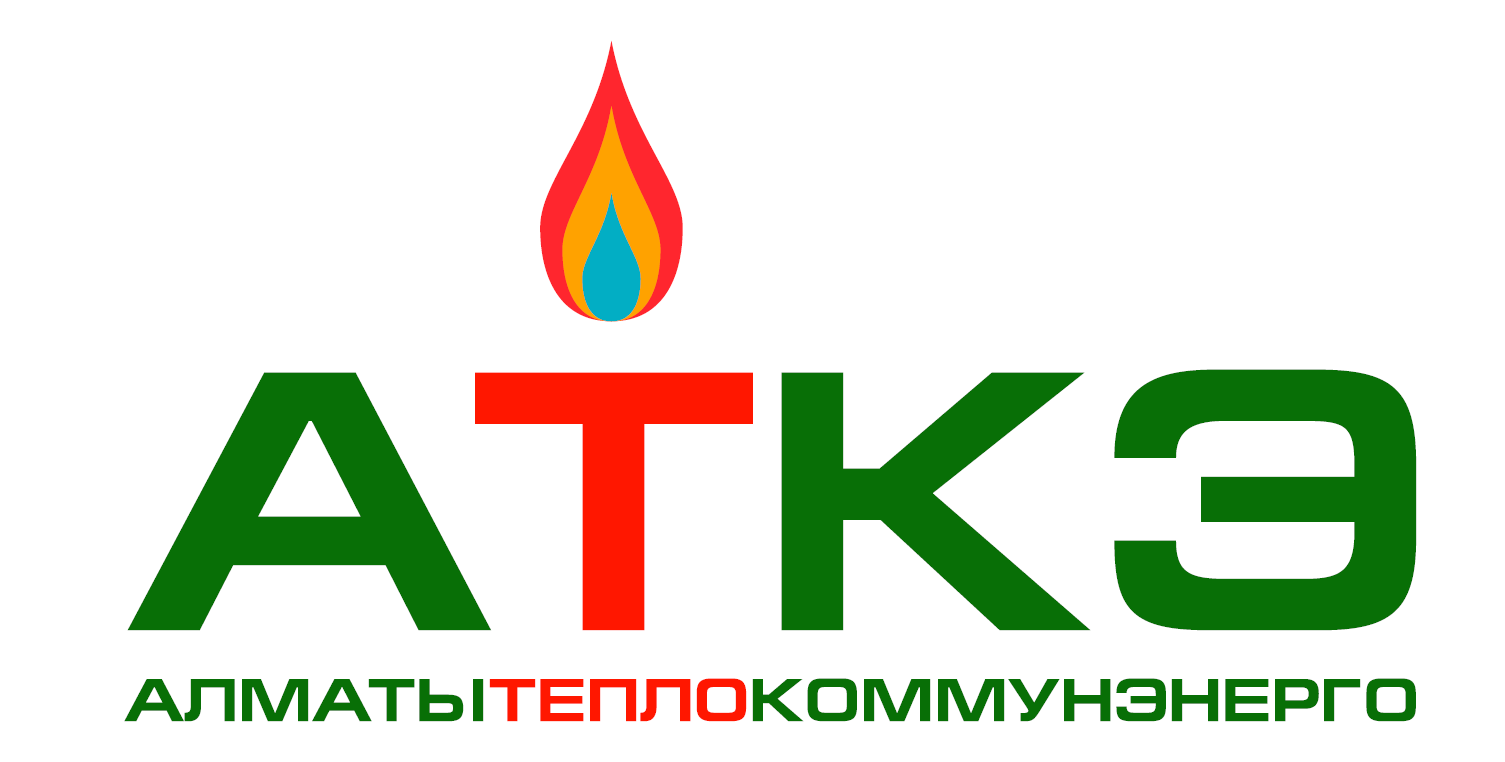 2. Информация об исполнении утвержденной инвестиционной программы за 2022 год
Информация по форме 1 Приложения 5 Правил осуществления деятельности субъектами естественных монополии от 13.08.2019г. №73 представлена на отдельном файле, Приложение 1
4
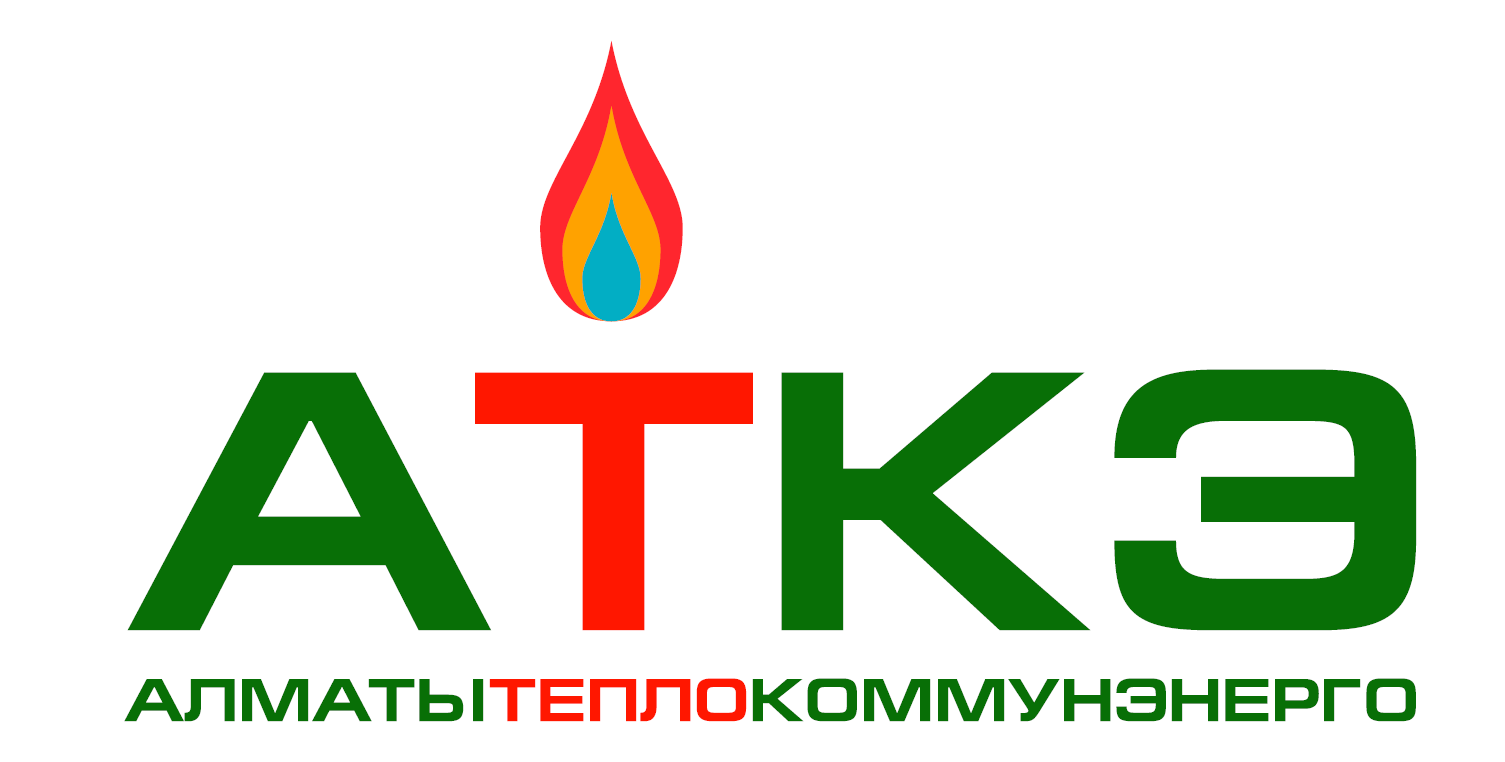 Замена горелки на котельной «Глазунова», замена АХВО по котельной «Школа № 11», установка котлов и оборудования на котельных «Чехова», «Красногвардейский тракт», «Дунентаева»
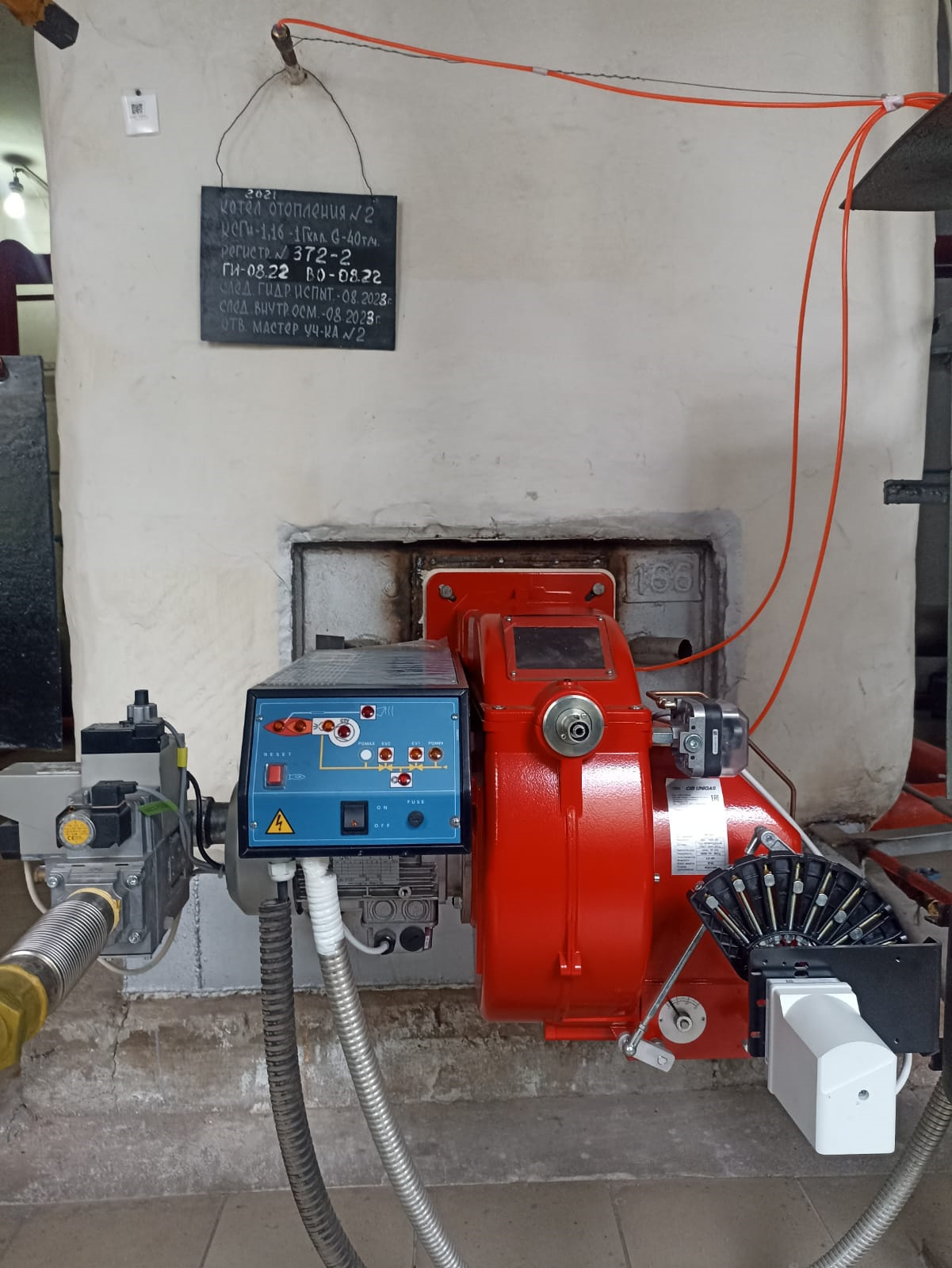 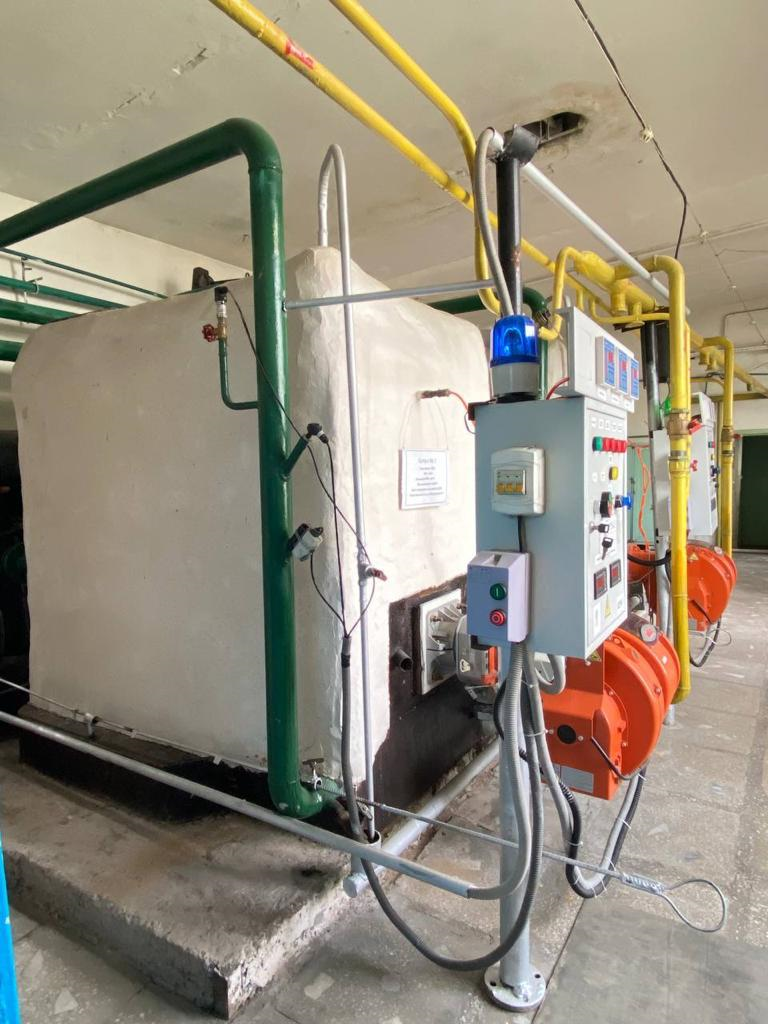 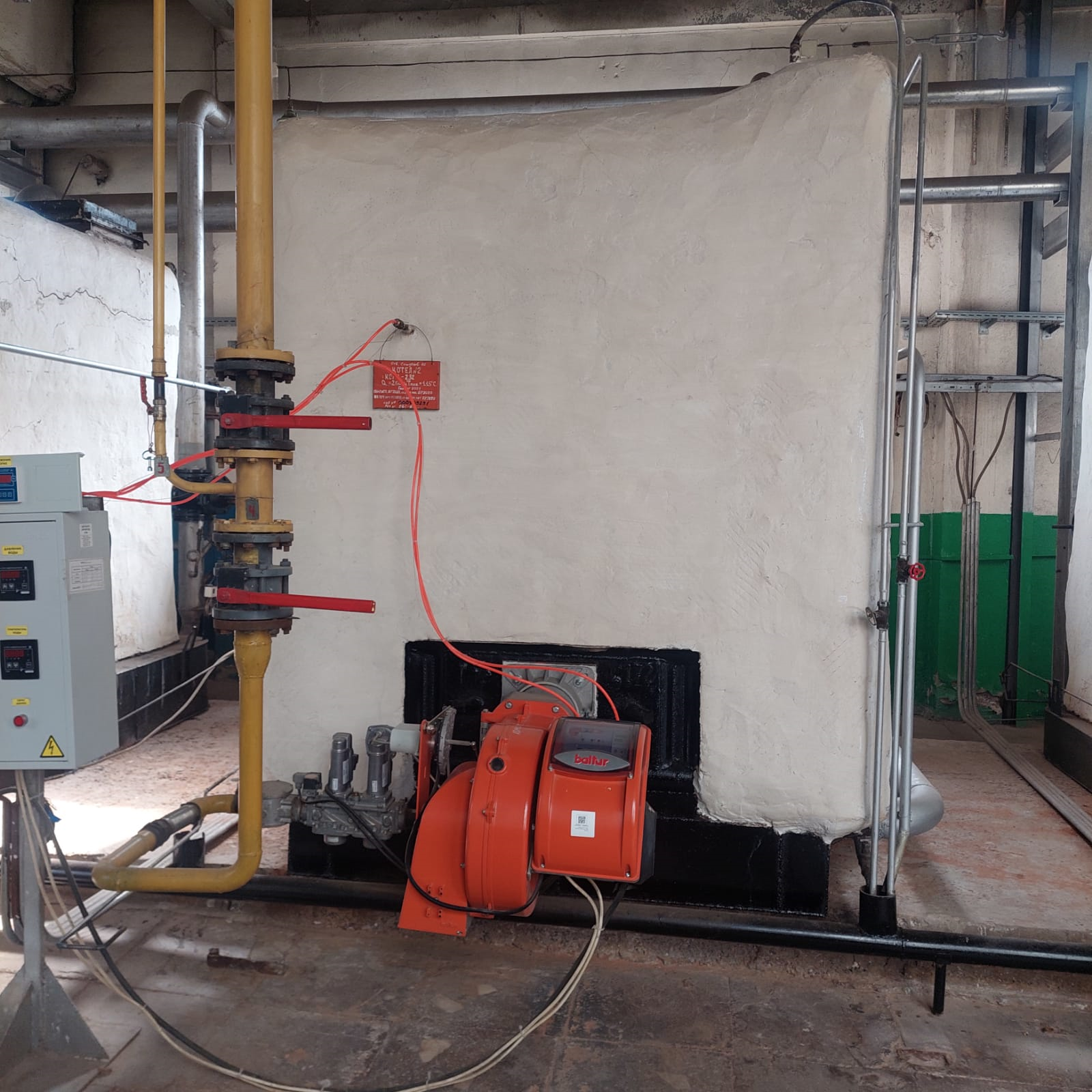 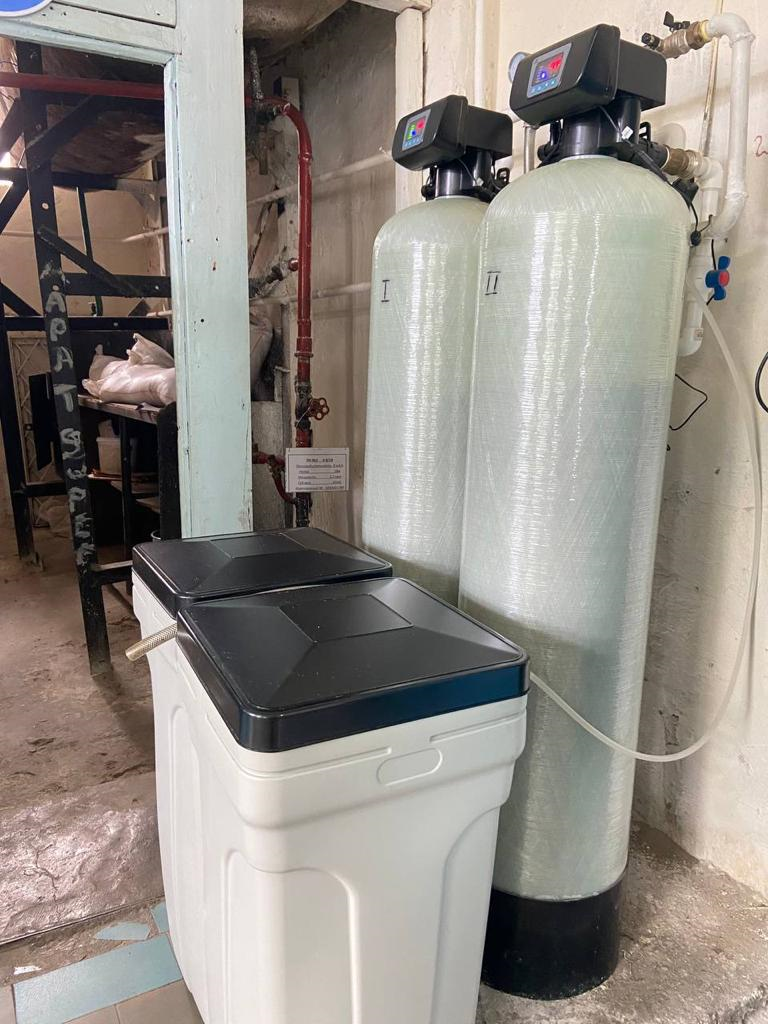 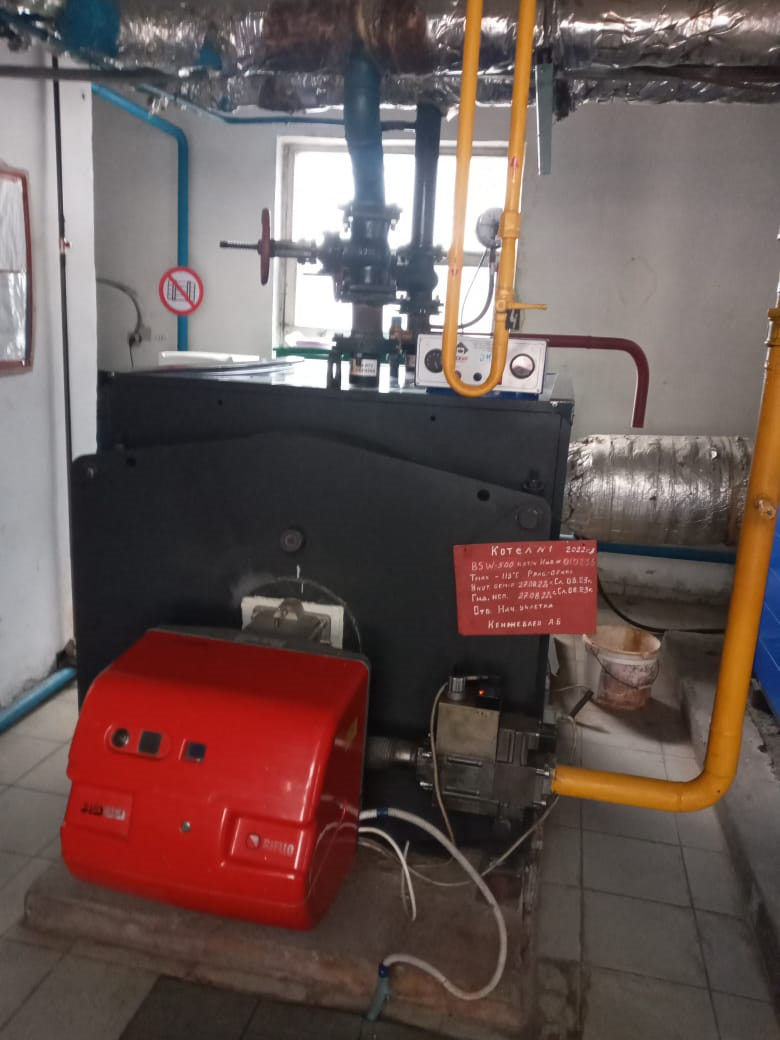 Замена насосов на котельных «Аэропорт», «Медеу», «Санаторий Каменское плато»
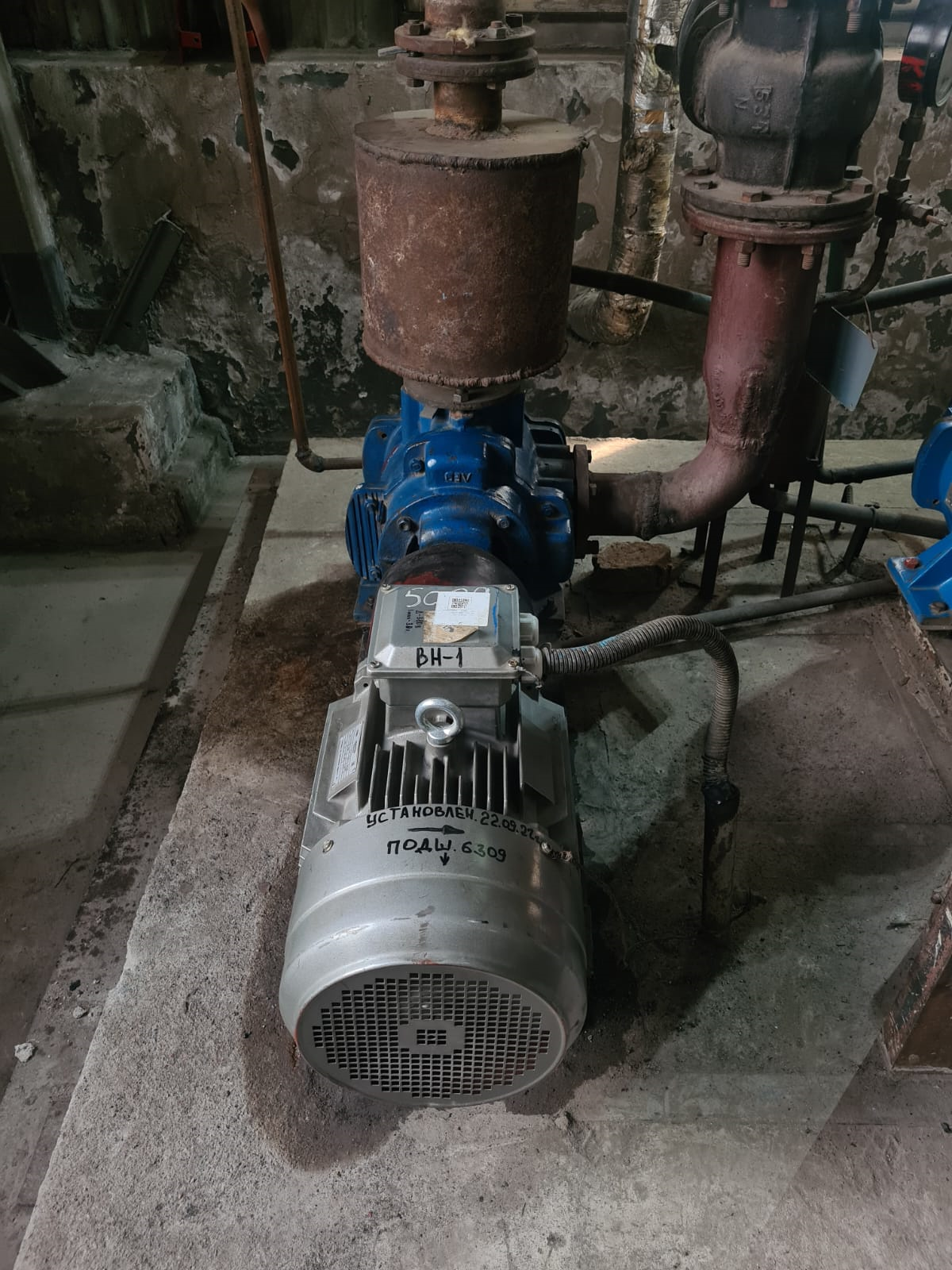 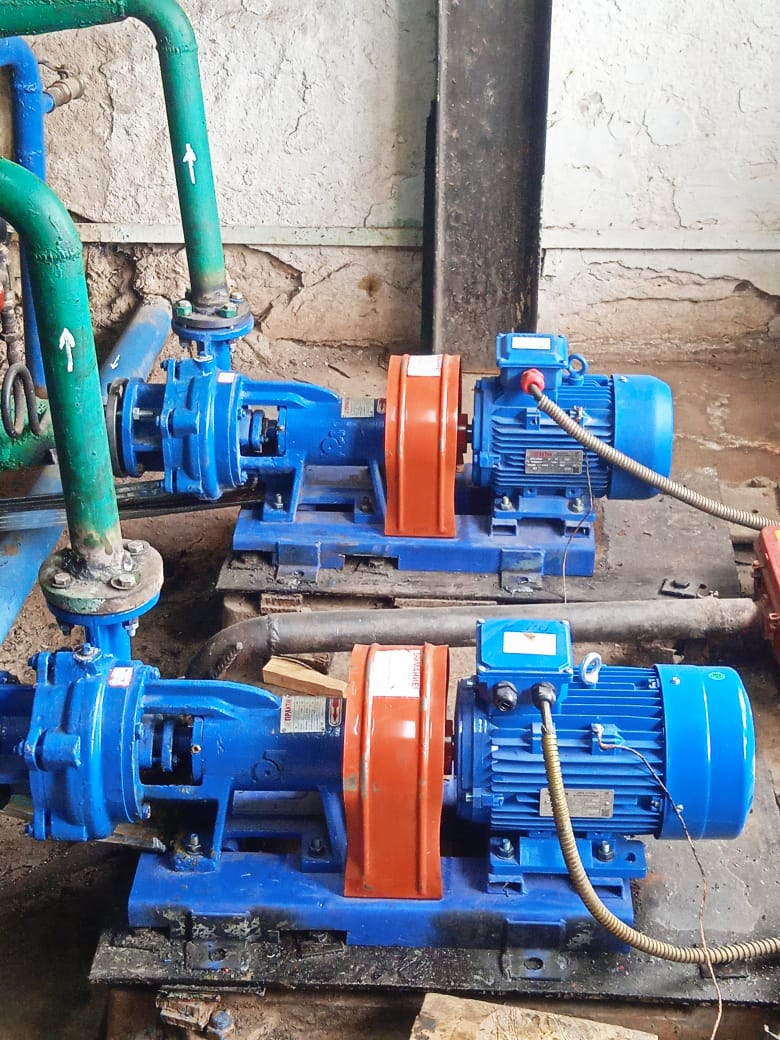 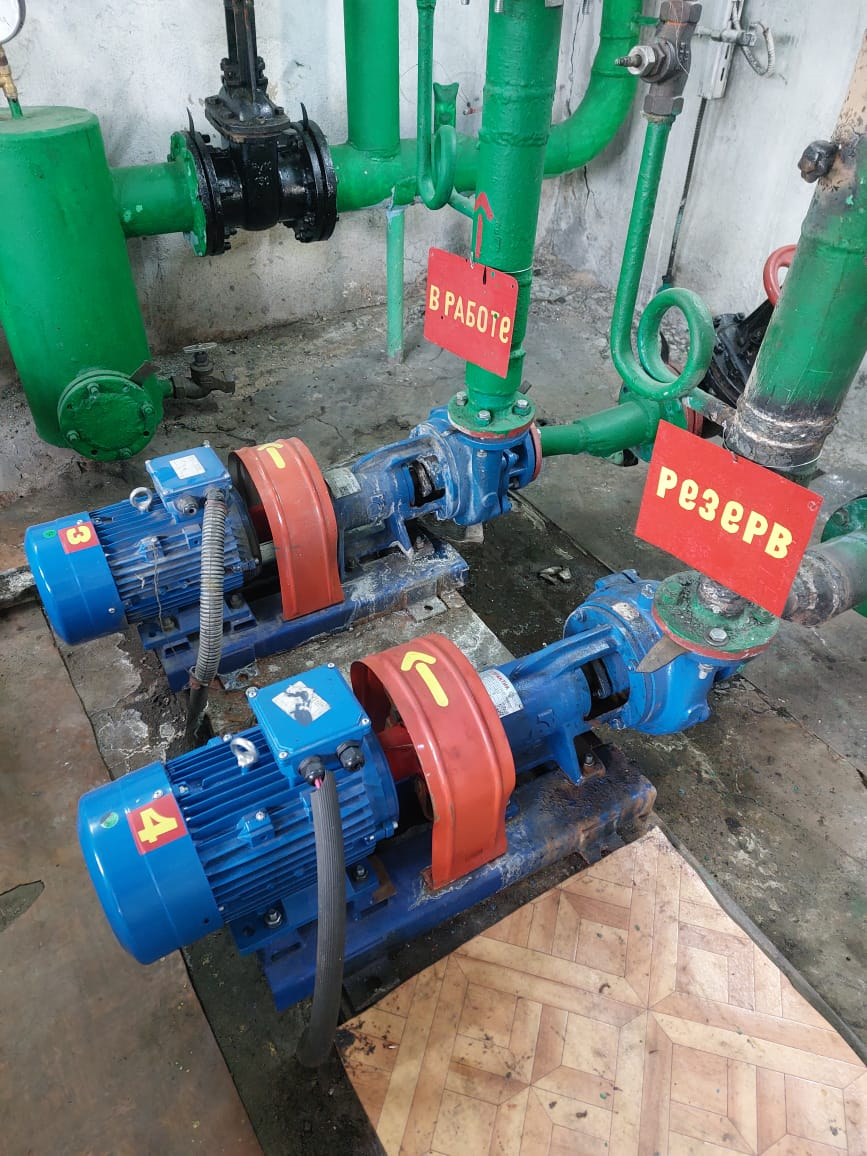 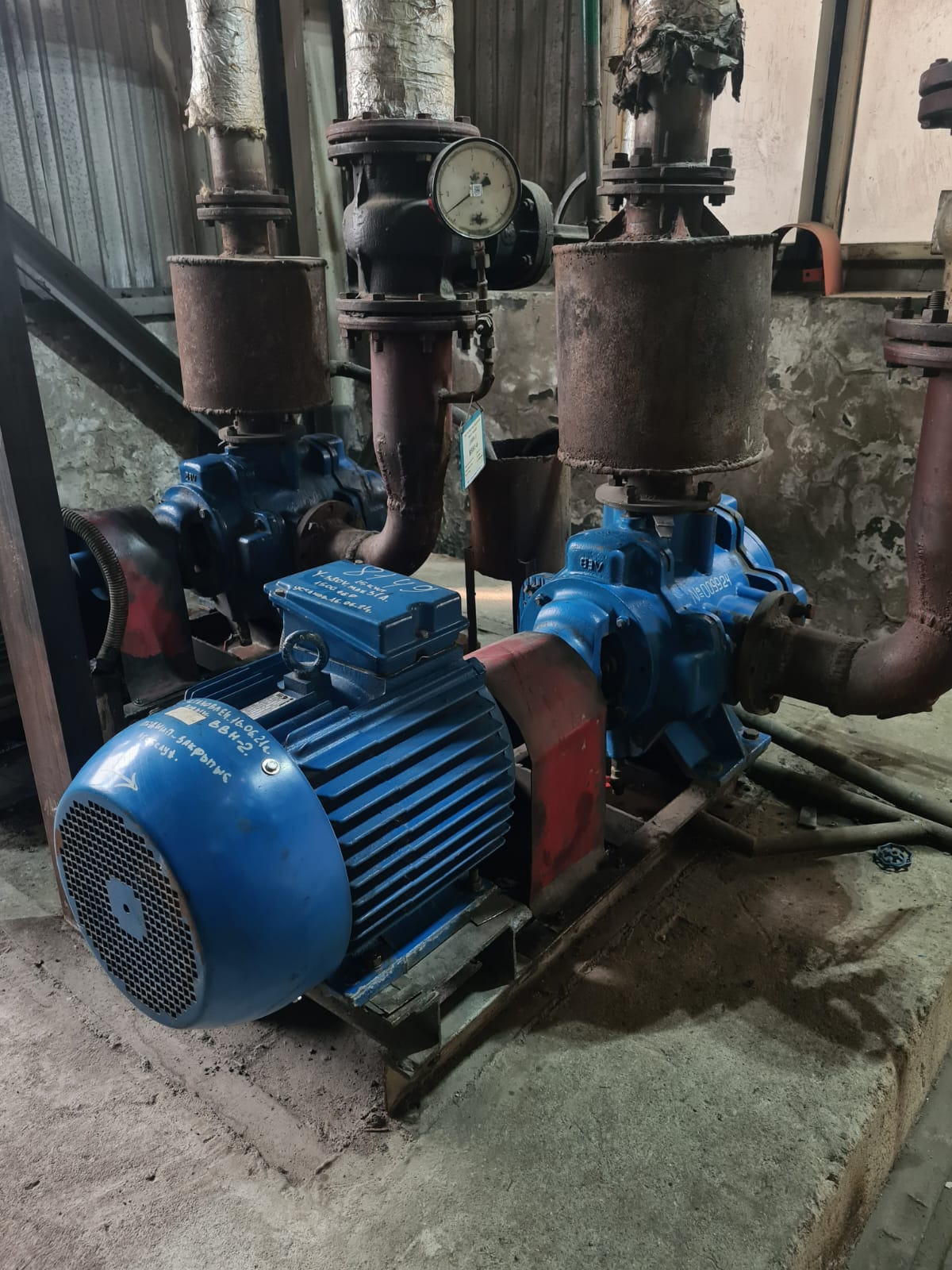 5
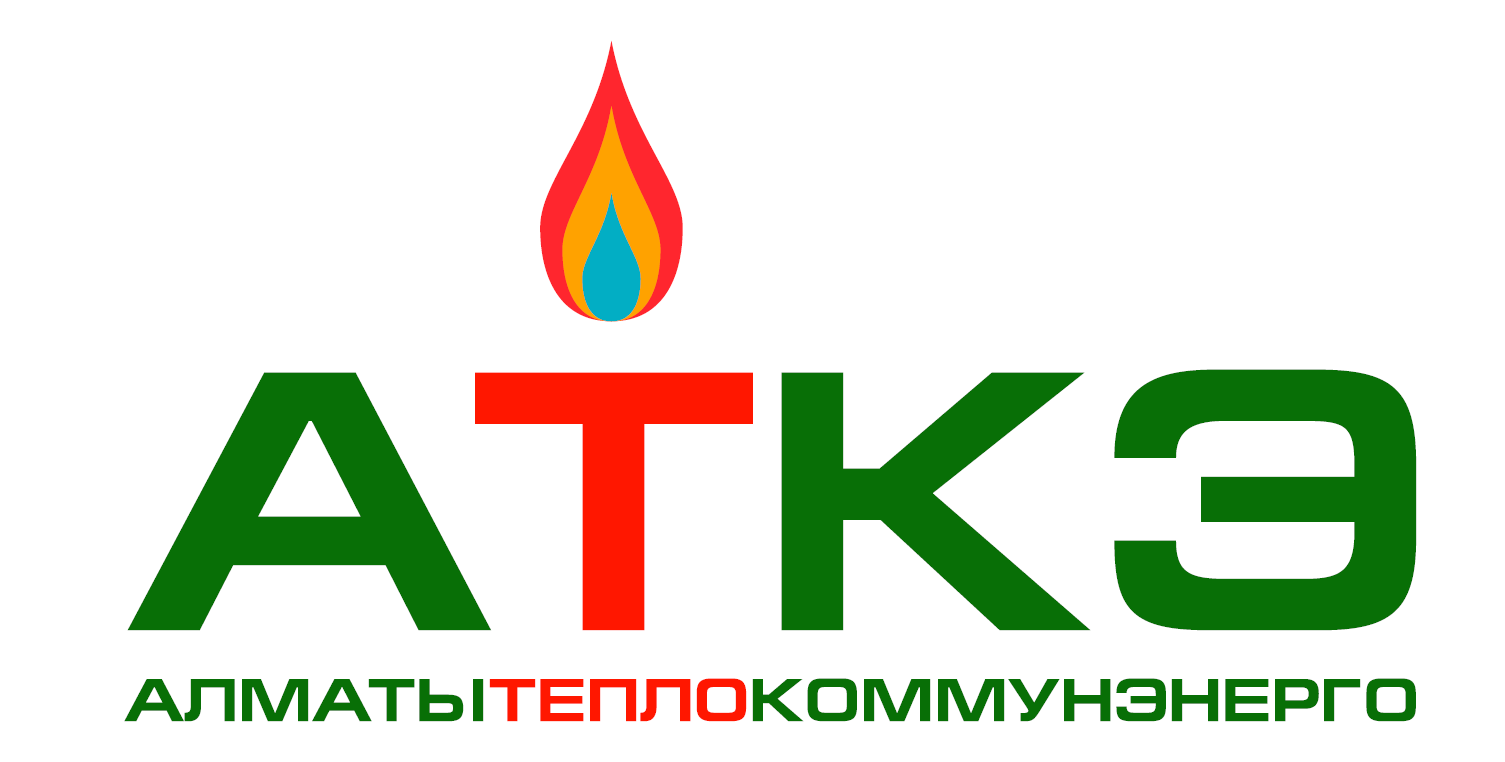 3. Информация об исполнении показателей утвержденной тарифной сметы за 2022 год
тыс. тенге
Информация по форме 2 Приложения 5 Правил осуществления деятельности субъектами естественных монополии от 13.08.2019г. №73 представлена на отдельном файле, Приложение 2 (постатейное исполнение утвержденной тарифной сметы 2022г.)
6
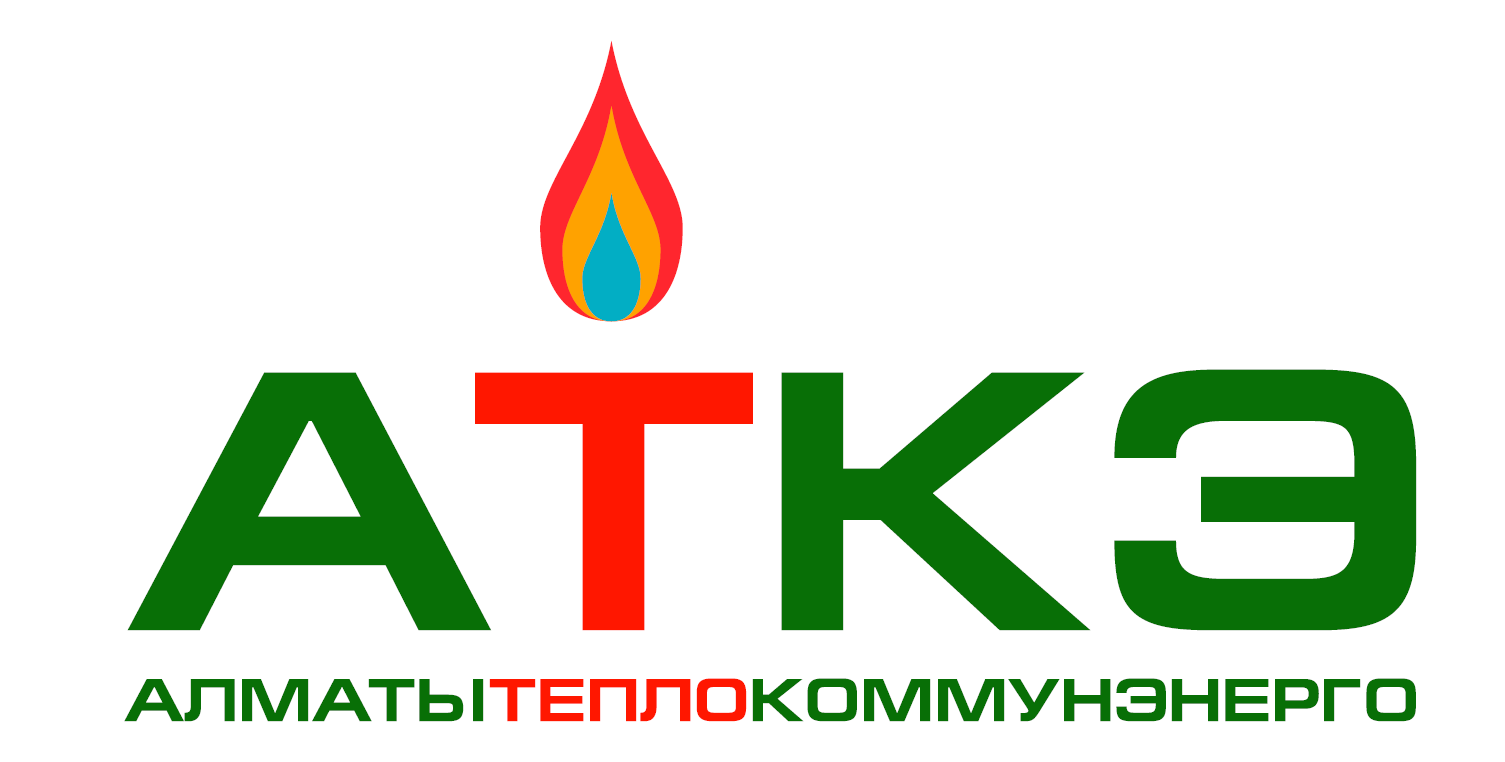 4. Информация о соблюдении показателей качества и надежности регулируемых услуг по итогам 2022г.
5. Информация о достижении показателей эффективности деятельности субъекта естественной монополии по итогам 2022г.
Утверждение показателей качества и надежности регулируемых услуг и достижении показателей эффективности деятельности субъектов естественных монополий предусмотрены при утверждении тарифов с применением                      стимулирующего метода тарифного регулирования.
          Для ТОО «АТКЭ» на 2022 г. тариф и тарифная смета утверждены по затратному методу тарифного регулирования,  соответственно показатели качества и надежности регулируемых услуг и достижения показателей эффективности             деятельности для ТОО «АТКЭ» на 2022г. не  утверждены.
7
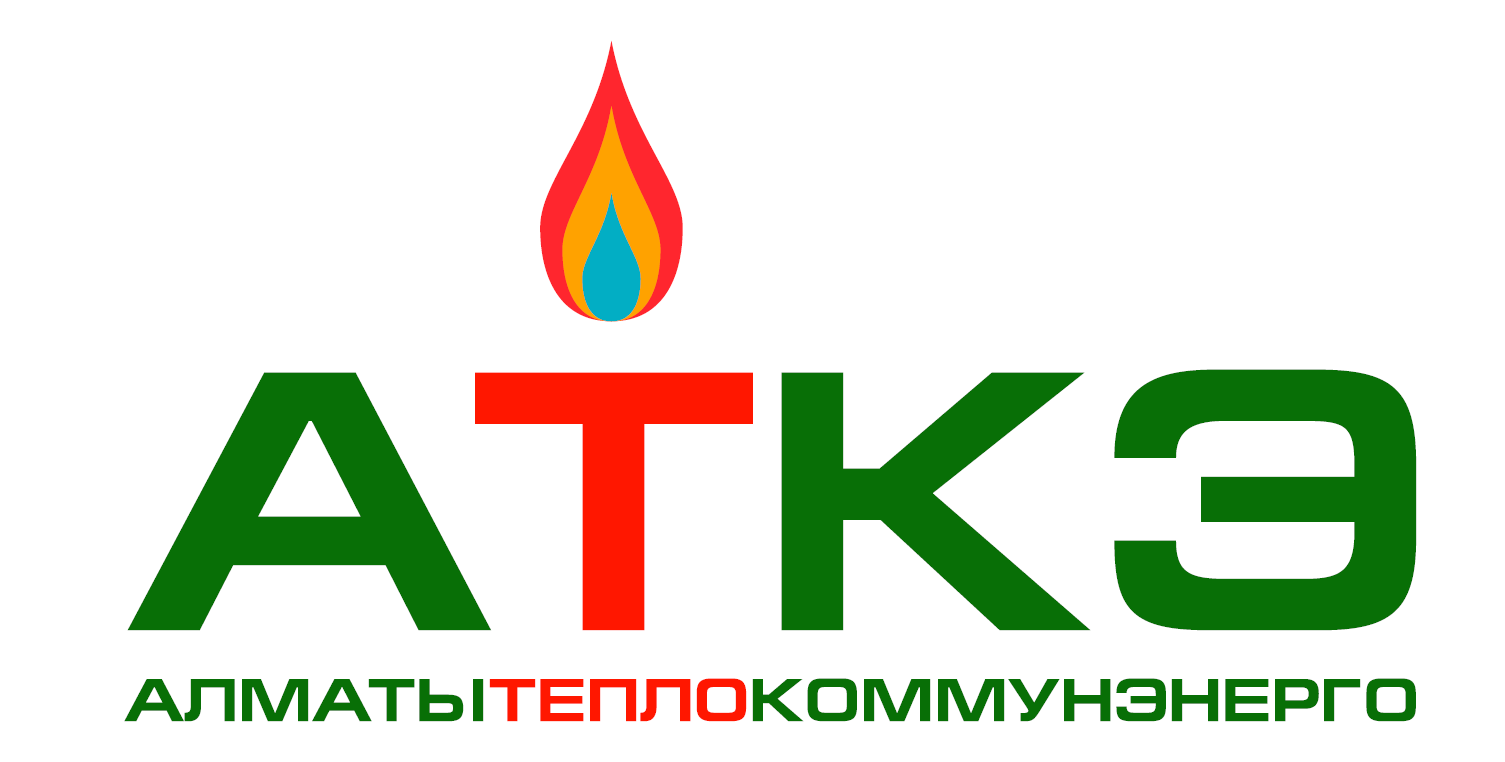 6. Информация об основных финансово-экономических показателях деятельности по итогам 2022г.
8
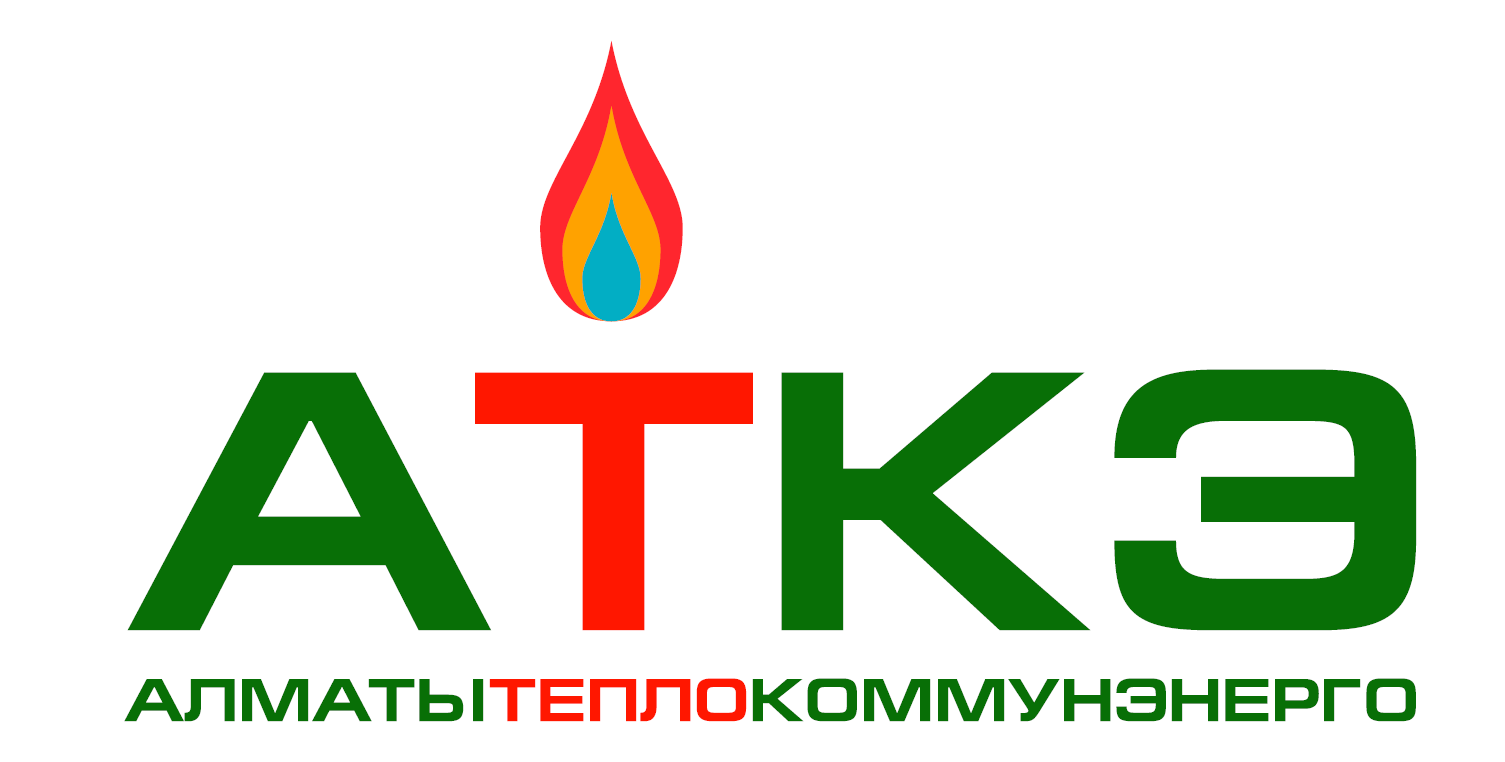 7. Информация об объемах предоставленных регулируемых услуг по итогам 2022г.
На увеличение фактического объема повлияло увеличение длительности отопительного периода на 8 дней и переход котельных по требованию ТОО «АлТС» на работу по новым температурным графикам, с увеличением температуры теплоносителя в подающем трубопроводе.
8. Информация о проводимой работе с потребителями регулируемых услуг
Единственным потребителем ТОО «АТКЭ» является ТОО «АлТС». По данным ТОО «АлТС» количество отапливаемых ТОО «АТКЭ» объектов составляют 4 611 ед. При этом, основной задачей Товарищества является качественное и бесперебойное обеспечение выработки тепловой энергии и ГВС для обслуживаемого населения города Алматы.
9
9. О перспективах деятельности (Планы развития): 
Инвестиционная программа ТОО «АТКЭ» на 2023-2026 годы
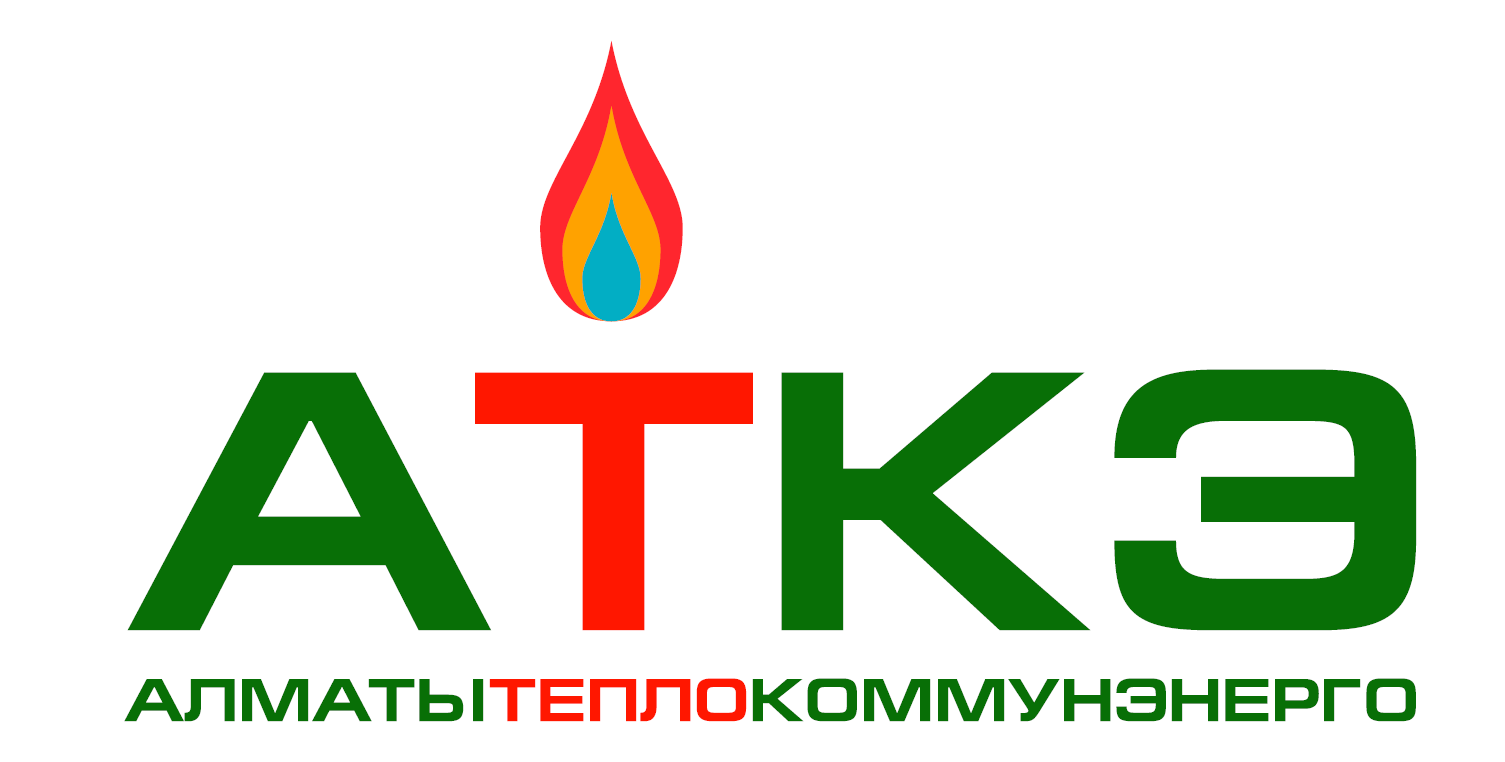 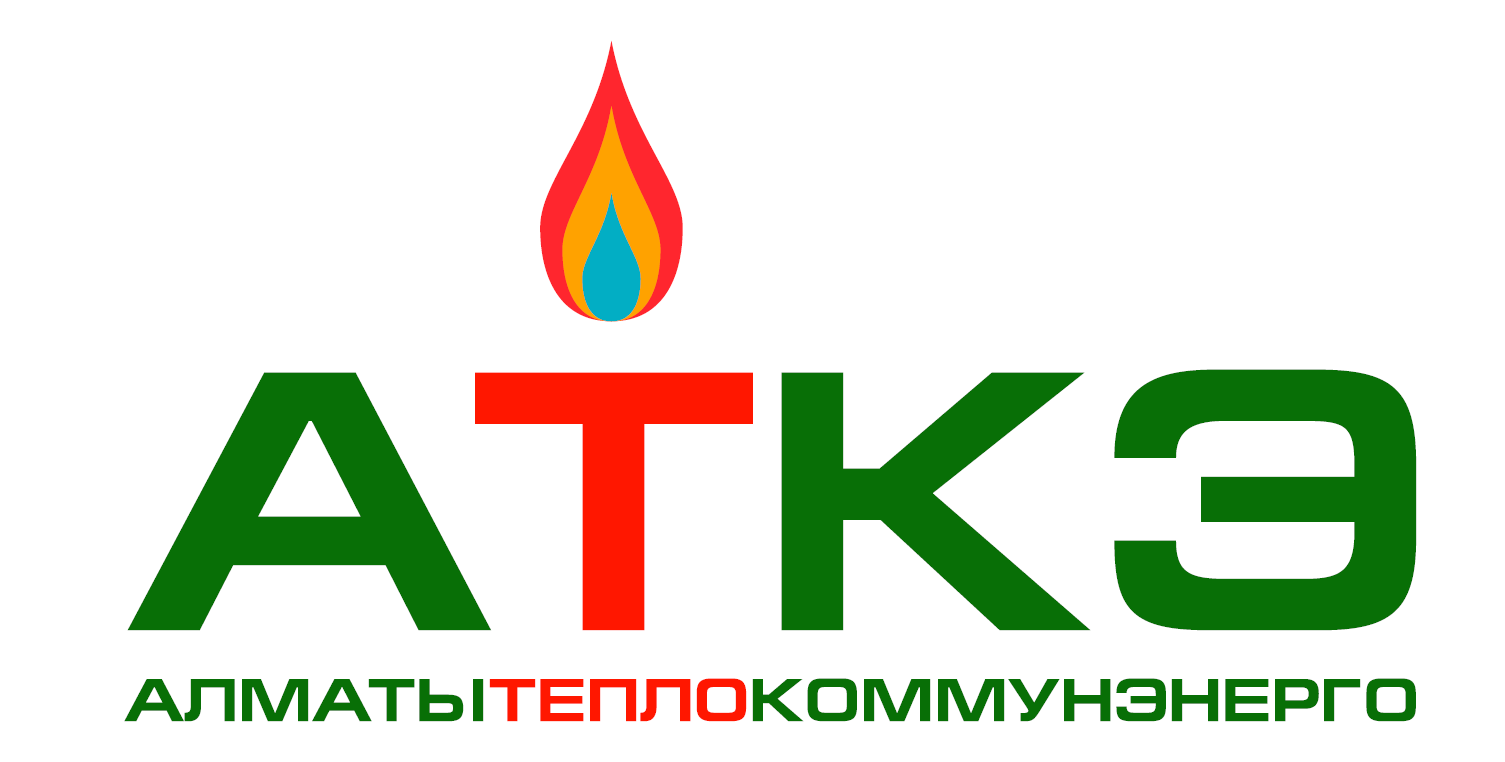 10
9. О перспективах деятельности (Планы развития): 
Возможные изменения тарифов до истечения его срока деятельности
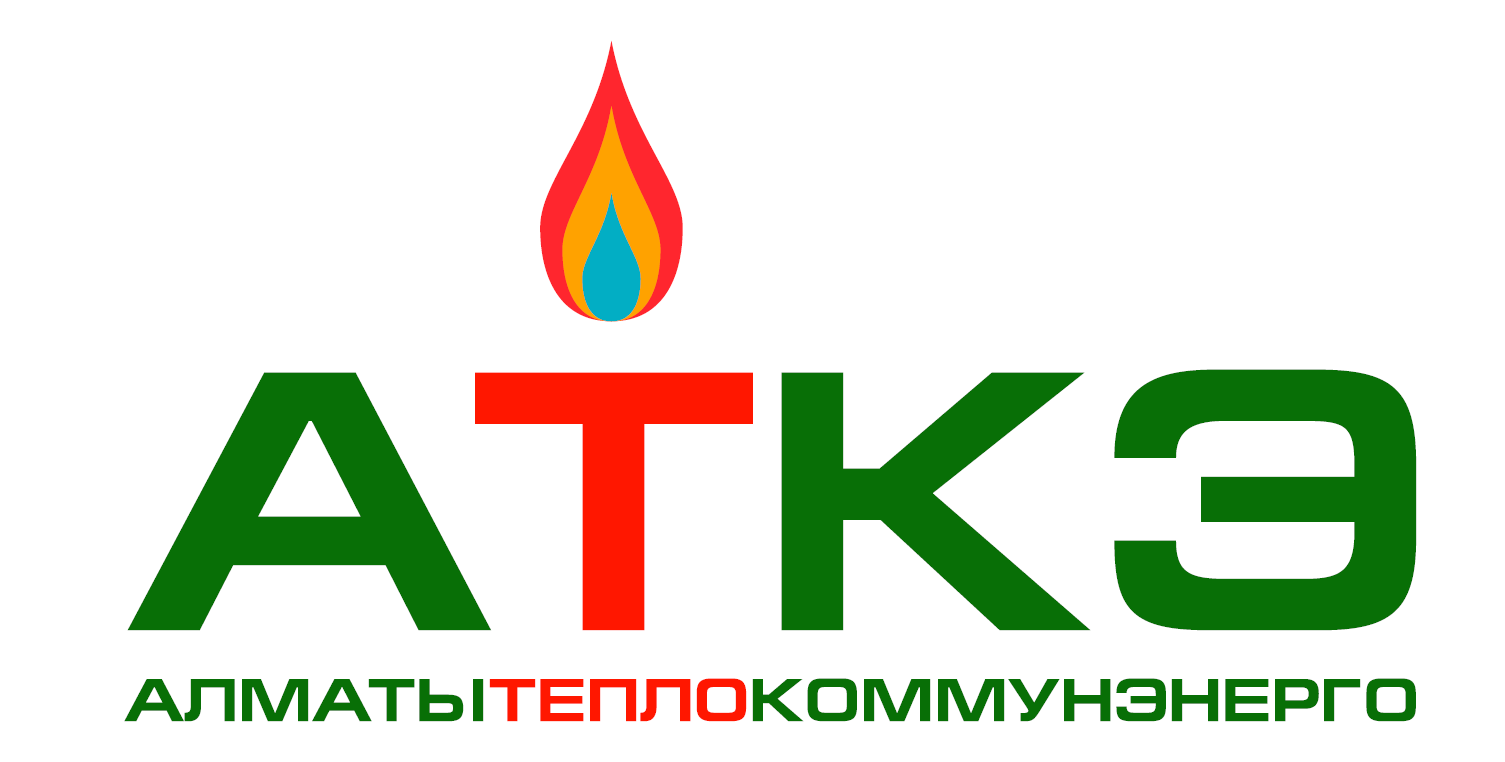 В соответствии с внесенными изменениями в Закон «о естественных монополиях», изменение тарифов предусмотрено в     следующих случаях:
изменение вида и стоимости стратегических товаров и (или) подлежащих государственному регулированию тарифов (цен)  на транспортировку стратегических товаров;
изменение ставок налогов и других обязательных платежей в бюджет в соответствии с налоговым законодательством            Республики Казахстан;
изменение утвержденной инвестиционной программы в связи с реализацией государственных программ и (или)                    национальных проектов, а также документов системы государственного планирования, утвержденных уполномоченным      органом;
увеличение объемов предоставляемых регулируемых услуг;
изменение среднемесячной номинальной заработной платы одного работника по видам экономической деятельности в         регионе (городе), сложившейся по данным статистики за год.
11
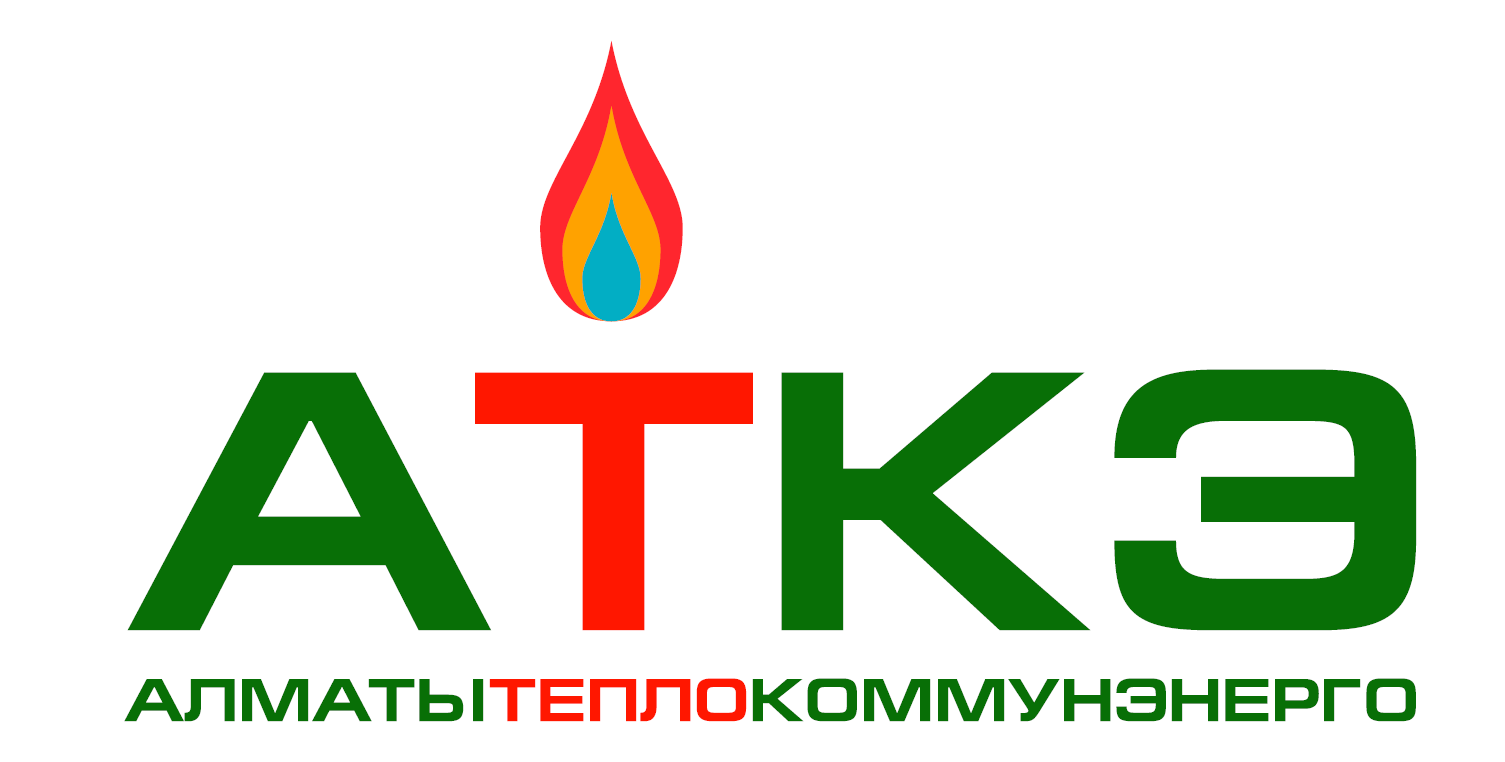 Спасибо за внимание!